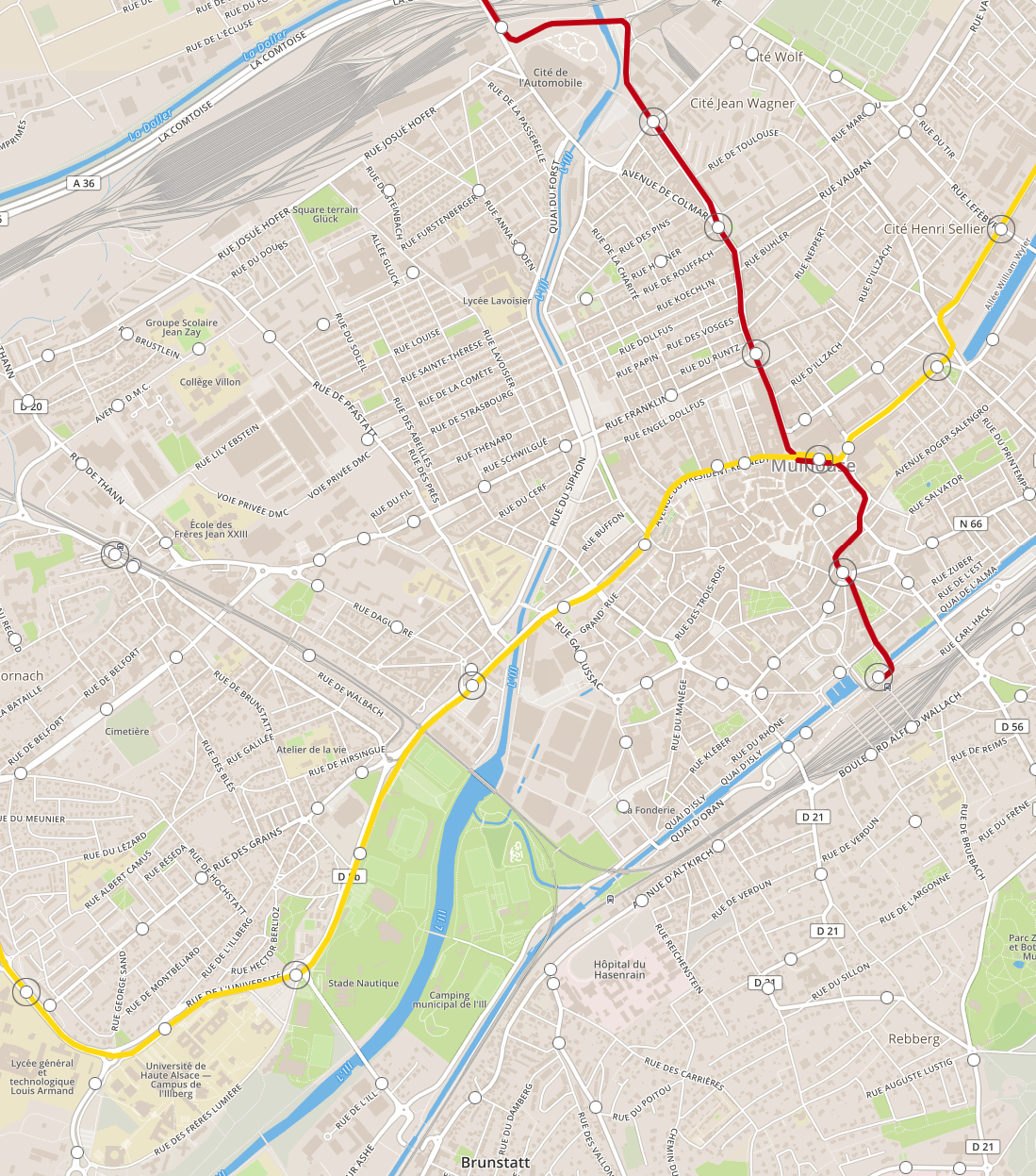 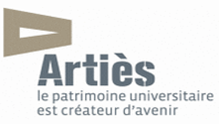 Hôtel Salvator
29, Passage Central
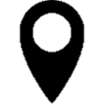 Arrêt « Cité de l’Auto»
Musée de l’Auto
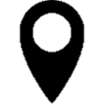 Ibis Budget
42, av. du Général Leclerc
Marché de Noël
Place de la Réunion
Musée de l’Automobile
15, rue de l’Epée
Arrêt « Porte Jeune »
Ligne tram 1
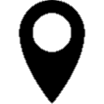 Marché de Noël
Ligne tram 2
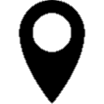 Arrêt transport en commun
Gare
UHA
Ecole de Chimie – bât P
3, rue Alfred Werner
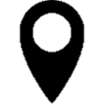 Arrêt « Université »
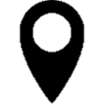 UHA - Illberg